Oum El-Bouaghi University  Faculty of Letters and Languages  Department of English Language
Course: Etude de Textes de Civilisation
Teacher:	Dr. Filali Billel 

Third Year, Groups 1-5
Cultures in Motion: Mapping Key  Contacts and Their Imprints in  World History
1. The Spread of Science
The Scientific Revolution
The Scientific Revolution constituted what was,  perhaps, the most significant period of discovery  and growth of sciences in human history.

It was responsible for the introduction of ideas such  as a heliocentric system and laws of planetary  motion. Many cite this era as the period during  which modern science truly came to fruition.
Newly Adopted Scientific Methods
Empiricism: knowledge comes only from sensory  experience, rationalism, and skepticism.
The role of empirical evidence in the formation of  knowledge
Experiments: all hypotheses and theories should be  tested based on observations of the natural world
Questioning and repudiating ideas of a priori
reasoning, intuition, syllogism, and revelation.
Leading Scientists: Francis Bacon, Rene Descartes,  Thomas Hobbes, David Hume, George Berkeley, and  John Locke
Figures of the Scientific Revolution shared  renaissance respect for ancient learning and  cited ancient pedigrees for their innovations:

Copernicus, Galilee, Kepler, and Newton traced  medieval ancestries for heliocentrism.

Principia’s motion laws (mainly the first) were  already attributed to a range of historical figures
Scientific Discoveries
Historically, the scientific revolution of the 17th C had  a great cultural impact on Europe and other cultures  worldwide.
Such discoveries as blood circulation, gravity laws,  and planetary motion played a conceptual role in  revolutionizing scientific life in the European  continent.
The use of advanced mathematics and empirical  enquiry put an end to the theories that were  established by the religious authority as well as the  ones imported from the Greeks
Some observers like Francis Bacon predicted  that certain scientific achievements will lead to  long-term technical advancements.

Discovered by William Harvey during the 17th  C, the blood circulation was not used in the  medical domain till the 19th C.
Origins
European science dates back to early discoveries  of early civilizations.
China:	In spite of the fact that China enjoyed old  and successful scientific traditions, it never  adopted scientific criteria such as European  sciences.
One of the most important reasons behind the  collapse of the Chinese scientific tradition is the  fact that it was built upon observation rather than  on practical experimentation.
Middle East: Similar to China, the Middle East  had long original scientific traditions as well as  imports from the classical Greek civilization.

These traditions remained exclusive for  serving the religious fervor

They survived far from the European continent  because of the “hostility” to everything  European including scientific discoveries
Many societies became aware of these new  scientific developments:
Many individuals were greatly attracted by  innovations and discoveries.
Many government leaders were eager to  strengthen their societies with the adoption of  the European training and research models.
Scientific training through sending and hosting  intellectuals was of utmost importance.
School curricula: By the 20th C, science was part  of school curricula worldwide.

International student travel for obtaining science  education is another feature of cultural contact.

The encounters of the scientific researchers at  international meetings is a key cross-  civilization contact in the modern world.
Aware of the necessity of European science,  novice researchers from America started to  collaborate with European researchers;  immediately after independence, they began  some research on their own.

American inventions:
1790‘s 300 new inventions
1890’s235,000 new patented devices
Thomas Edison alone patented 1093 devices
Instead of sending scientific delegates to Europe  as the other societies did, the Ottoman Empire,  who had frequent contact with Europe,  maintained an isolated stance.

In fact, it is only in the 18th C that European  doctors were admitted to the Sultan‘s court.

Three societies worked hard for establishing and  maintaining active cultural and scientific  contact with Europe
1.	Russia
Under Tsar Peter the Great, many aristocrats  were urged to gain greater understanding of  European science, mathematics, and  technology. The different visits of the Tsar  convinced him of the necessity to adopt  western science.
Teachers were invited from France and Britain
delegates were sent to participate in scientific  discussions in France, Germany, Italy, and  England
Similar to the British Royal Society, different  Academies and societies of sciences were  established and encouraged.

Result
By the late 19th C, Russia began to be a part of  the international scientific community and  Russian scientists such as Ivan Pavlov  contributed to the major advancements of the  scientific knowledge.
2. Egypt
Early in the 19th C, a reformist leader,  Muhammad Ali, realized the necessity of the  intellectual exchange between Egypt and the  developed European countries.
After years in power, the Pasha sent Egyptian  students to Italy, France, and England
Result
New intellectual currents in Egypt were imported  to the Middle East
3. Japan
Profoundly isolated from the western sphere,  Japan became aware of the importance of  western sciences during the 18th C.
	Contact with the Dutch in the port of  Nagasaki required a group of translators
Japan was opened to international contacts  after 1853; delegates were sent to the U.S. and  Europe.
Yukichi Fukuzawa insisted that scientific  training is the key to modernization
After 1872, when the educational system was  designed, many western teachers were invited  to teach science.
Debates continued over the balance between  scientific training and traditional moral  education, finally science gained grounds
Result
By the 20th C, Japan could boast one of the most  scientifically educated populations in the  world
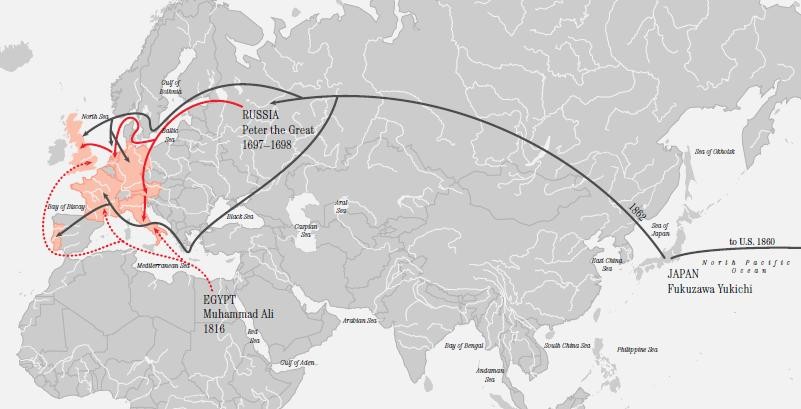